Secure Distributed Framework for Achieving ϵ-Differential Privacy
Dima Alhadidi, Noman Mohammed, Benjamin C. M. Fung, and Mourad Debbabi
Concordia Institute for Information Systems Engineering
Concordia University, Montreal, Quebec, Canada
{dm_alhad,no_moham,fung,debbabi}@encs.concordia.ca
Outline
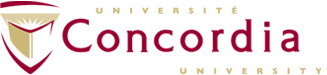 Motivation
Problem Statement
Related Work
Background
Two-Party Differentially Private Data Release
Performance Analysis
Conclusion
Outline
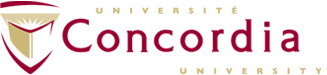 Motivation
Problem Statement
Related Work
Background
Two-Party Differentially Private Data Release
Performance Analysis
Conclusion
Motivation
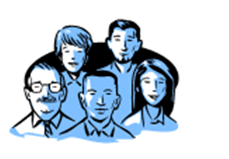 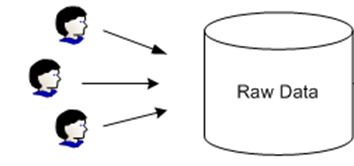 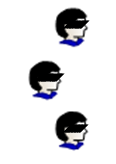 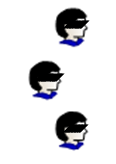 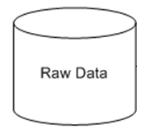 Centralized
Individuals
Data Publisher
Anonymization Algorithm
Data Recipients
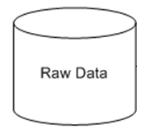 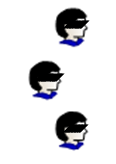 Distributed
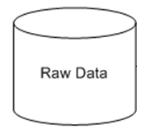 Motivation
Distributed: Vertically-Partitioned
Motivation
Distributed: Vertically-Partitioned
Motivation
Distributed: Horizontally-Partitioned
Motivation
Distributed: Horizontally-Partitioned
Motivation
Distributed: Horizontally-Partitioned
Motivation
Distributed: Horizontally-Partitioned
Motivation
Distributed: Horizontally-Partitioned
Outline
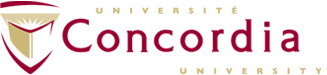 Motivation
Problem Statement
Related Work
Background
Two-Party Differentially Private Data Release
Performance Analysis
Conclusion
Problem Statement
Desideratum to develop a two-party data publishing algorithm for horizontally-partitioned data which :
achieves differential privacy and 
satisfies the security definition of secure multiparty computation (SMC).
Outline
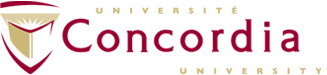 Motivation
Problem Statement
Related Work
Background
Two-Party Differentially Private Data Release
Performance Analysis
Conclusion
Related Work
Outline
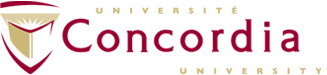 Motivation
Problem Statement
Related Work
Background
Two-Party Differentially Private Data Release
Performance Analysis
Conclusion
k-Anonymity
k-Anonymity
Quasi-identifier (QID)
k-Anonymity
Differential Privacy
D
D
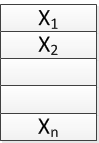 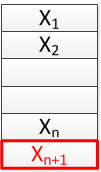 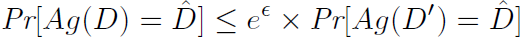 Laplace Mechanism
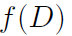 D
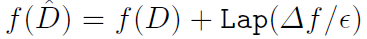 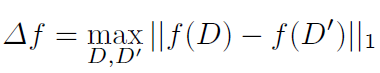 Exponential Mechanism
McSherry and Talwar have proposed the exponential mechanism that can choose an output  that is close to the optimum with respect to a utility function while preserving differential privacy.
Outline
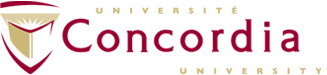 Motivation
Problem Statement
Related Work
Background
Two-Party Differentially Private Data Release
Performance Analysis
Conclusion
Two-Party Differentially Private Data Release
Generalizing the raw data
Adding noisy count
Generalizing the raw data
Distributed Exponential Mechanism
(DEM)
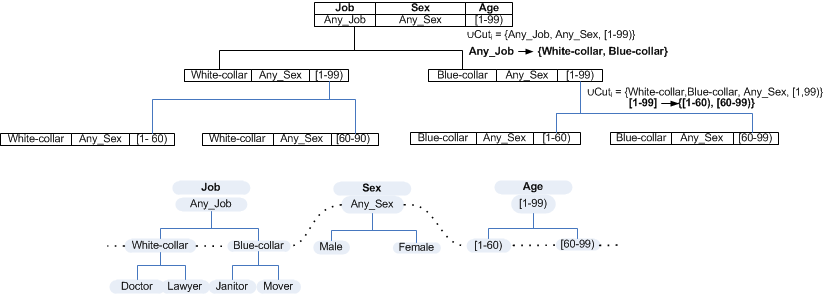 Generalization
Distributed Exponential Mechanism
(DEM)
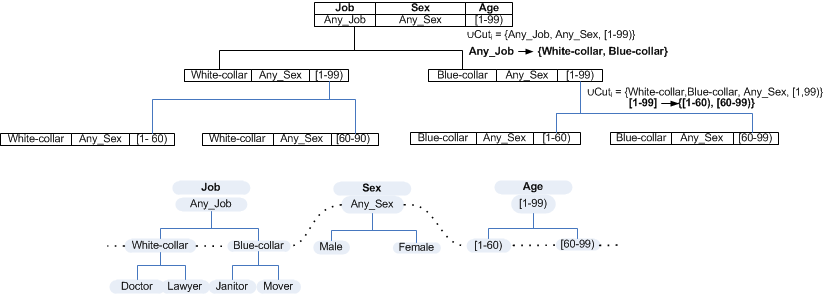 Adding Noisy Count
Each party adds a Laplace noise to its count .
Each party sends the result to the other party.
Two-Party Protocol for Exponential Mechanism
Input:
Two raw data sets by two parties
Set of candidates
Privacy budget
Output : Winner candidate
Max Utility Function
D1
Max Utility Function
D2
Max Utility Function
D1 & D2
Computing Max Utility Function
Blue-collar
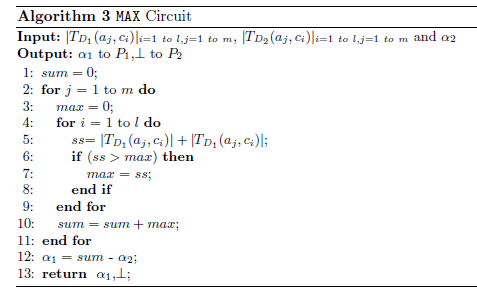 Computing Max Utility Function
max=1  Blue-collar
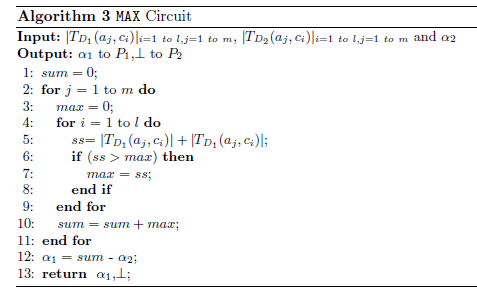 Computing Max Utility Function
max=1  Blue-collar
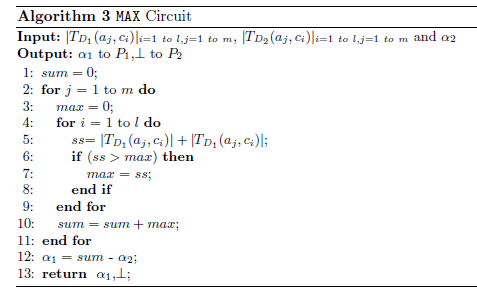 Computing Max Utility Function
max=5, sum=5  Blue-collar
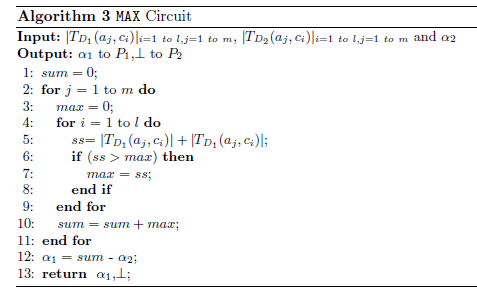 Computing Max Utility Function
sum=5  White-collar
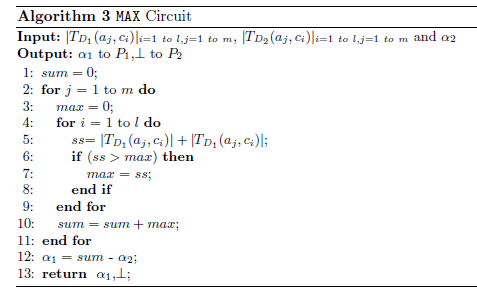 Computing Max Utility Function
max=2, sum=5 White-collar
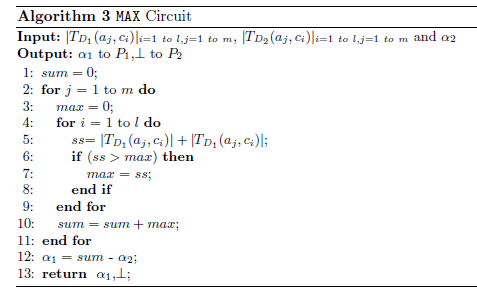 Computing Max Utility Function
max=2, sum=5 White-collar
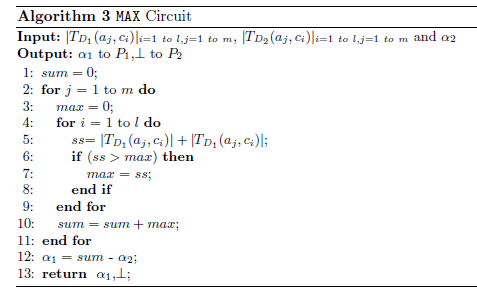 Computing Max Utility Function
max=3, sum=8 White-collar
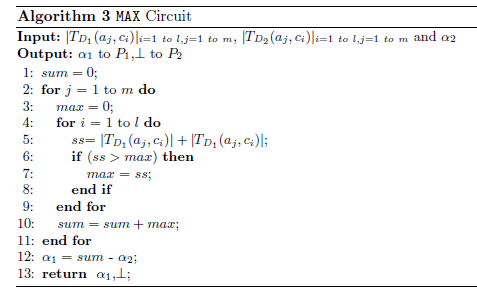 Result: Shares 1 and 2
Computing the Exponential Equation
Given the scores of all the candidates, exponential mechanism selects the candidate having score u with the following probability:
Shares 1 and 2
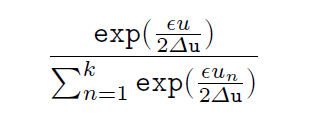 Computing the Exponential Equation
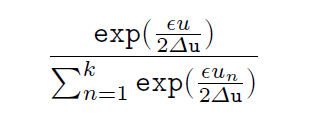 Taylor Series
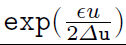 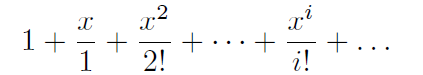 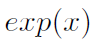 =
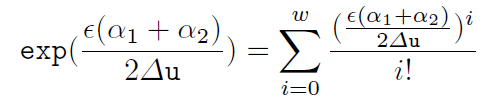 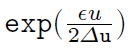 =
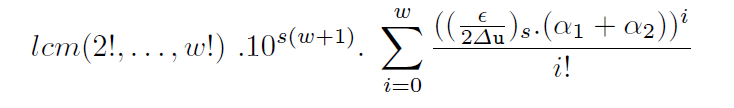 Computing the Exponential Equation
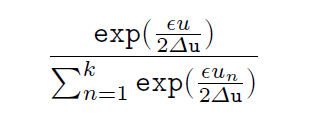 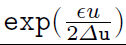 Lowest common multiplier of {2!,…,w!}, no fraction
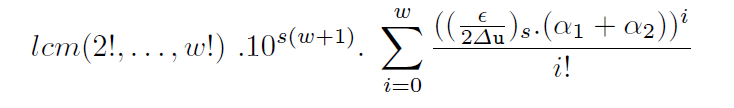 Approximating up to a predetermined number s
 after the decimal point
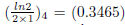 Computing the Exponential Equation
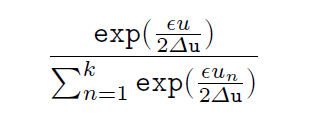 No fraction
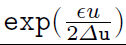 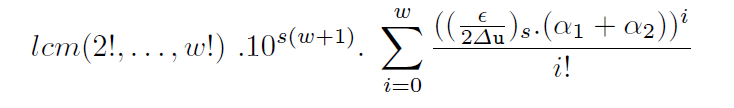 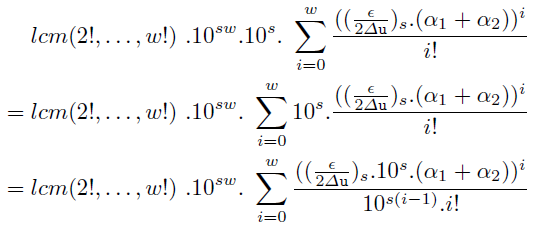 Computing the Exponential Equation
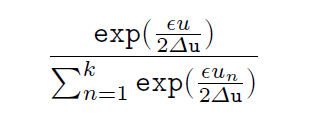 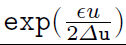 First Party
Oblivious Polynomial Evaluation
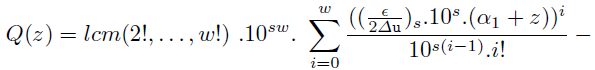 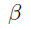 Second Party
Result
First Party 
Second Party
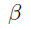 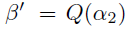 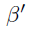 Computing the Exponential Equation
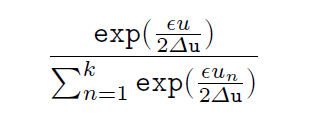 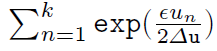 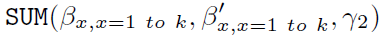 First Party
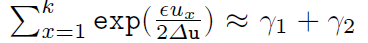 Second Party
Computing the Exponential Equation
Picking a random number
[0,1]
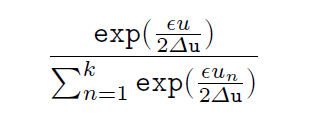 0
1
0.2
0.7
0.3
0.5
Computing the Exponential Equation
Picking a random number
[0,                   ]
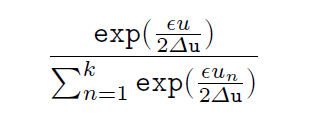 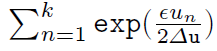 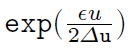 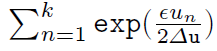 0
Picking a Random Number
First Party
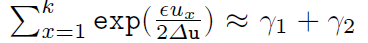 Second Party
Random Value Protocol
[Bunn and Ostrovsky 2007]
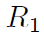 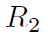 Second Party
First Party
Picking a Winner
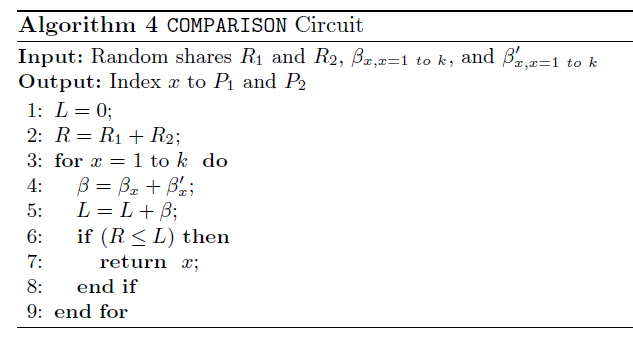 Outline
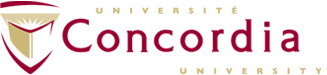 Motivation
Problem Statement
Related Work
Background
Two-Party Differentially Private Data Release
Performance Analysis
Conclusion
Performance Analysis
Adult: is a Census data
6 numerical attributes.
8 categorical attributes.
45,222 census records	
Cost Estimates
37.5 minutes of computation
37.3 minutes of communication using T1 line with 1.544 Mbits/second bandwidth.
Scaling Impact
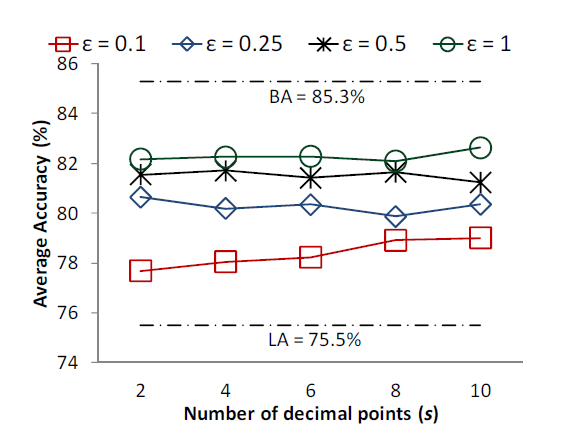 Outline
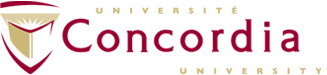 Motivation
Problem Statement
Related Work
Background
Two-Party Differentially Private Data Release
Performance Analysis
Conclusion
Conclusion
Data release algorithm
Two-party 
Differentially-private 
Secure
Horizontally-partitioned 
Non-interactive setting
Future Work
Consider different scenarios
Two parties vs. multiple parties
Semi-honest vs. malicious adversary model
Horizontally vs. Vertically partitioned data
For all these scenarios, we need efficient algorithms